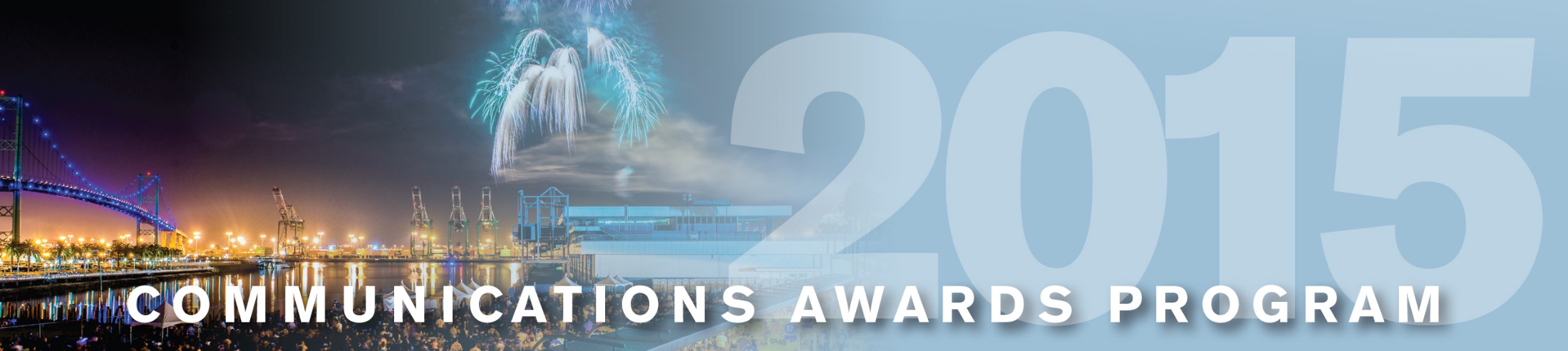 Georgia Ports Authority
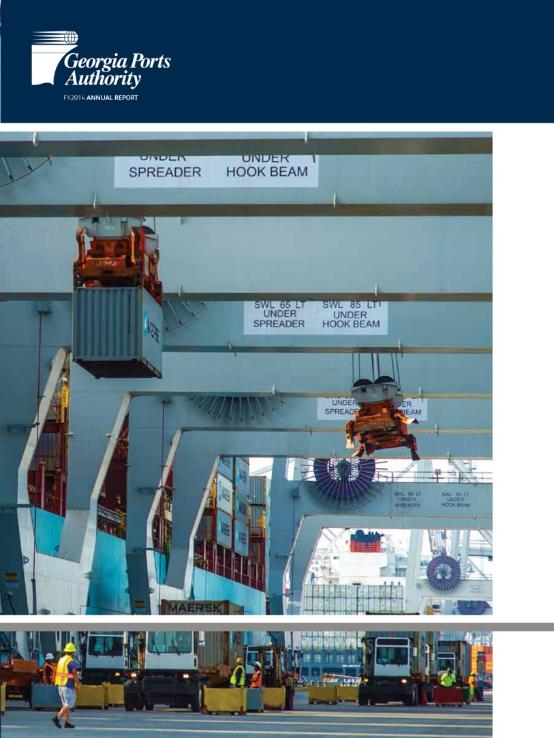 FY2014 Annual Report
Annual Report
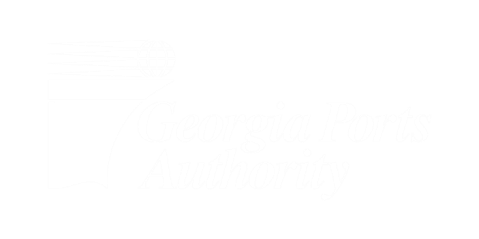